UNIVERSITY OF NEBRASKA-OMAHA
DETERRING IRANIAN SPONSORED TERRORISM
LAUREN ZIMMERMAN AND AMANDA URICK
OVERVIEW OF PRESENTATION
UNO STUDENT RESEARCH FAIR | MARCH 2019
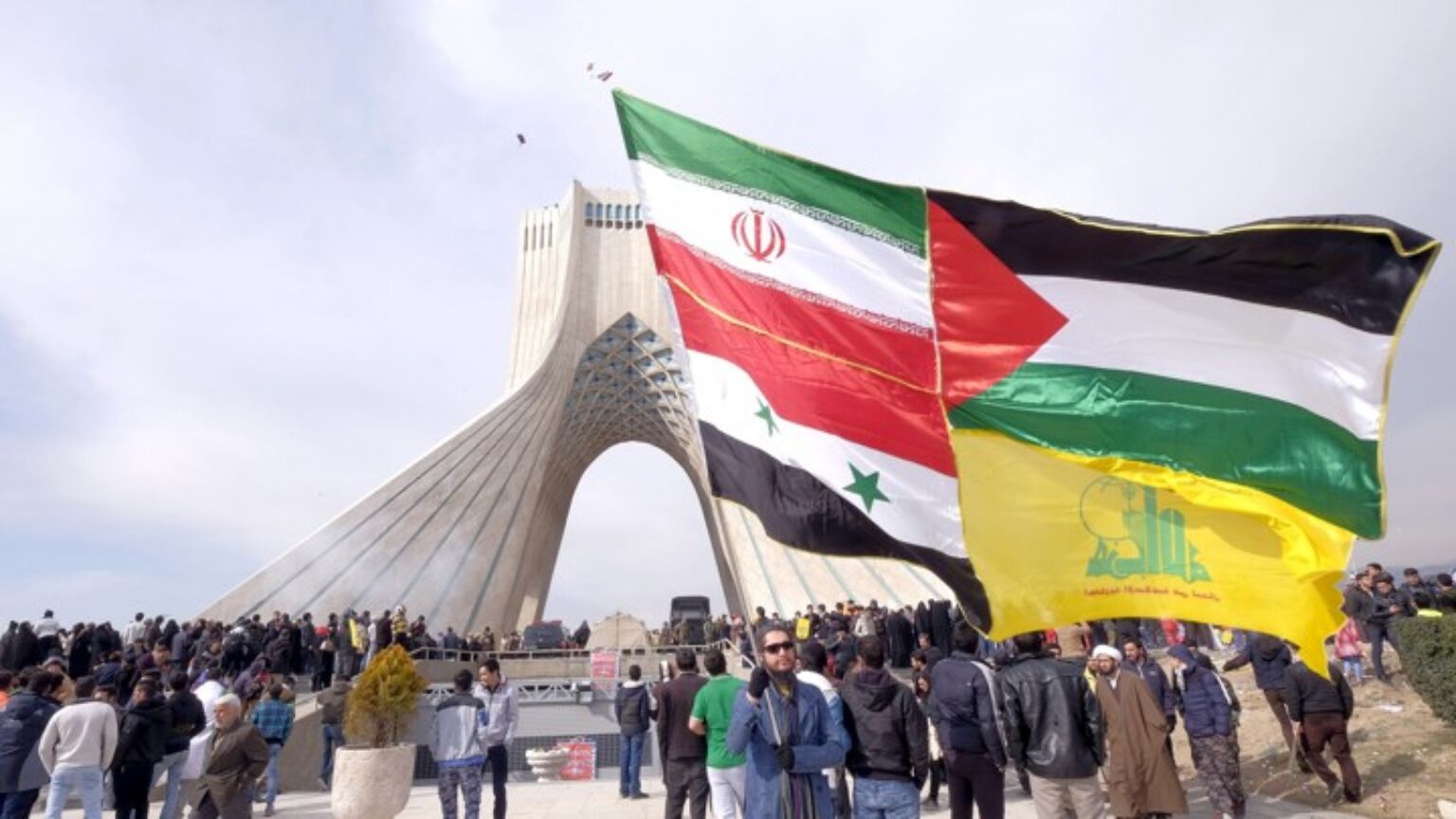 Major Points to Discuss
What are gray zones?
The current state of Iran
Iranian sponsored groups
Policy recommendations
GRAY ZONES
UNO STUDENT RESEARCH FAIR | MARCH 2019
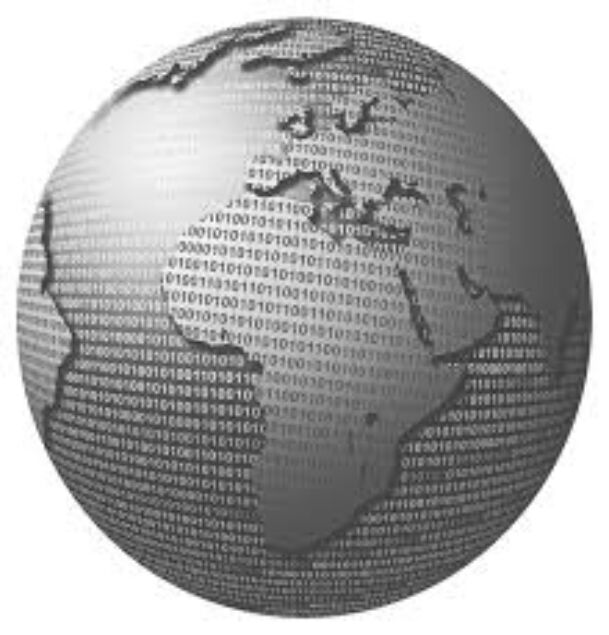 Middle ground between war and peace
The use of unconventional methods of warfare to stay below the threshold of what the world previously has defined as warfare tactics
Te
WHERE DOES IRAN STAND CURRENTLY?
UNO STUDENT RESEARCH FAIR | MARCH 2019
Economically strained due to sanctions
Social stress due high prices and social oppression from the regime
Forming more diverse and complex relationships with Russia and China
Seeking to find new ways to deter and threaten their adversaries in the region while simultaneously increasing their own influence in the region
Economic, Social, and Political Stress
State-Sponsored Terrorism
UNO STUDENT RESEARCH FAIR | MARCH 2019
GROUPS KNOWN TO BE SPONSORED BY IRAN
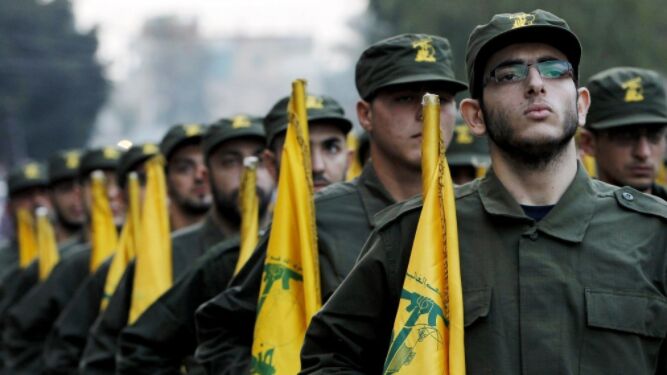 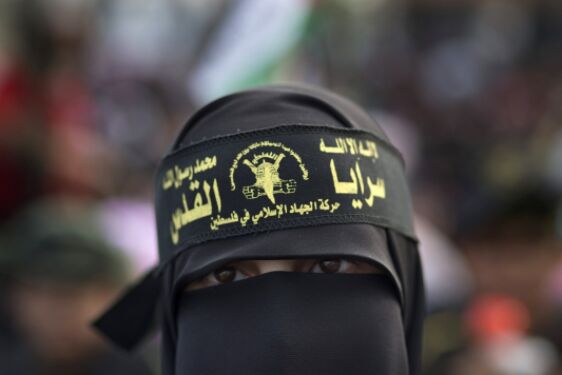 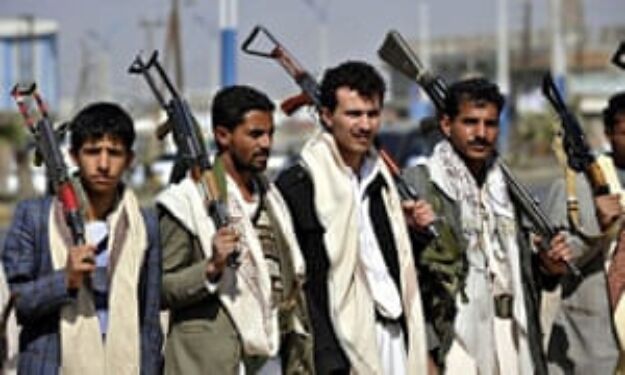 Hezbollah (Lebanon)
Palestinian Islamic Jihad (Palestine)
Houthi Extremists (Yemen)
THE U.S. APPROACH [TO CONFLICT] RESEMBLES GOLIATH AND RIVALS HAVE ADOPTED APPROACHES RESEMBLING DAVID
Gray Zones
U.S. SPECIAL OPERATIONS COMMAND (2019)
POLICY RECOMMENDATIONS
UNO STUDENT RESEARCH FAIR | MARCH 2019
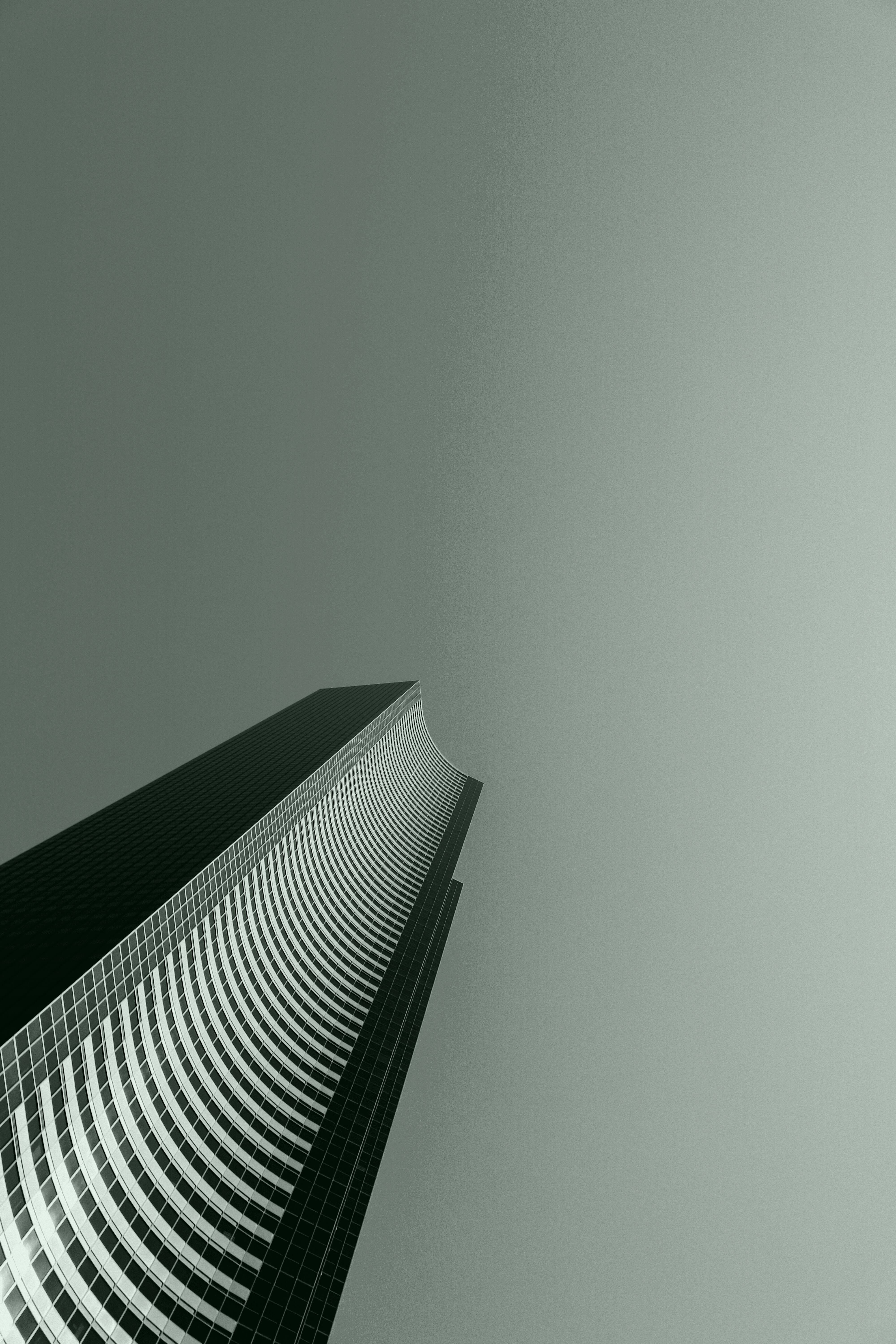 Major adversaries are using non-traditional, non-kinetic strategies
The US needs to begin encouraging creative and collaborative conflict that utilize non-kinetic strategies
One example of this is Stuxnet and Iran
Playing on Iranian economic stresses could help turn back Iranian encroachment into Syria
Destabilizing the Gaza Strip could weaken Hamas' control over the area
Exploiting growing cynicism, specifically using social media
Utilizing allies
CONTACT INFORMATION
Lauren Zimmerman
lzimmerman@unomaha.edu
Amanda Urick
aurick@unomaha.edu